Алгоритм создания QR-кода.
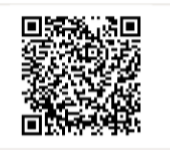 Автор :   Пухова Оксана Алексеевна –воспитатель МБДОУ 158, г.Иваново
Заходим в Яндекс-поисковик. В поисковую строку вводим: « генератор куар –кода»
Выбираем 1-й в списке и попадаем на такую страницу.
Далее выбираем материал , на который хотим сделать куар-код. Например, закодируем развивающий мультфильм «Времена года».Находим его в интернете через поисковик. Заходим на сайт. Нам необходимо скопировать ссылку на материал.Если выполняем действия на телефоне, то выполняем все по рисунку. Если на компьютере, то копируем ссылку в адресной строке.
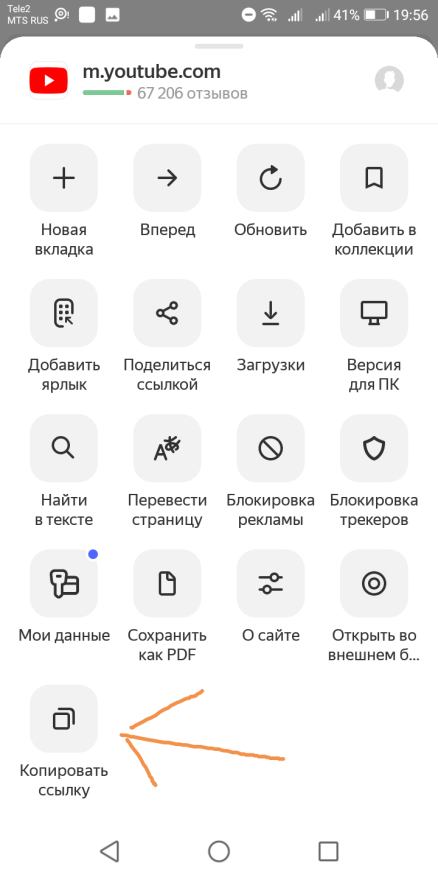 1)Вставляем полученную ссылку в окно генератора куар-кода и   2) нажимаем кнопку «создать код»
Наш куар-код готов!
Далее кликаем по коду и выбираем действие (копировать  или сохранить)
Таким образом 
Можно создать код и для 
собственных материалов,
предварительно разместив их
На Яндекс-диске  или в Облаке.
При переходе к информации по QR-коду вначале можно попасть на рекламу.
Как декодировать? Прочесть код возможно при помощи камеры обычного мобильного телефона. Достаточно навести её на код и на экране появится его содержимое . Если камера телефона не считывает код, то нужно лишь установить из play- маркета на мобильный телефон небольшую программу для чтения QR-кодов.
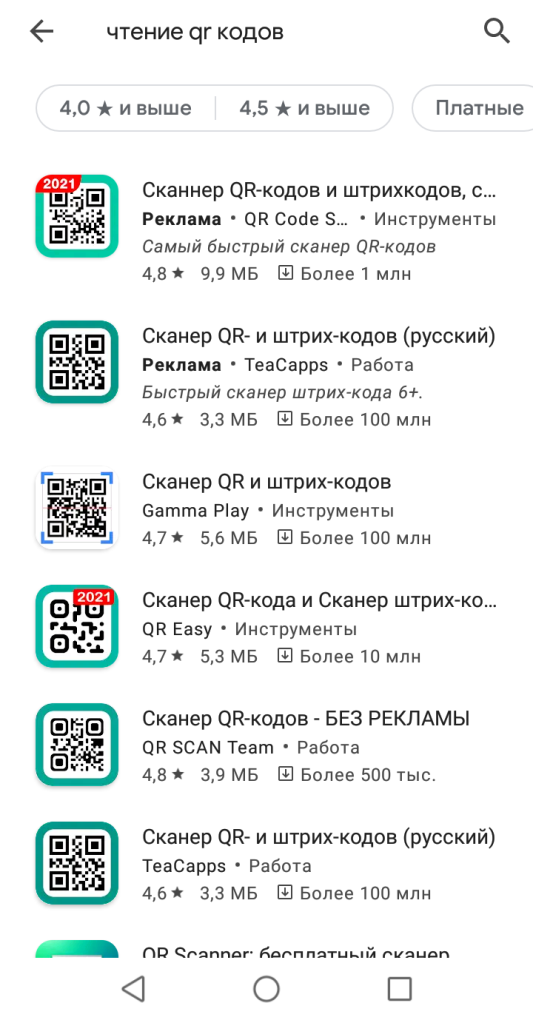 Просканировав куар-код через программу вы попадете на такую страничку.Необходимо нажать кнопку «открыть» и вы получите доступ к закодированному материалу. (На верхнюю кнопку)
Спасибо за внимание!